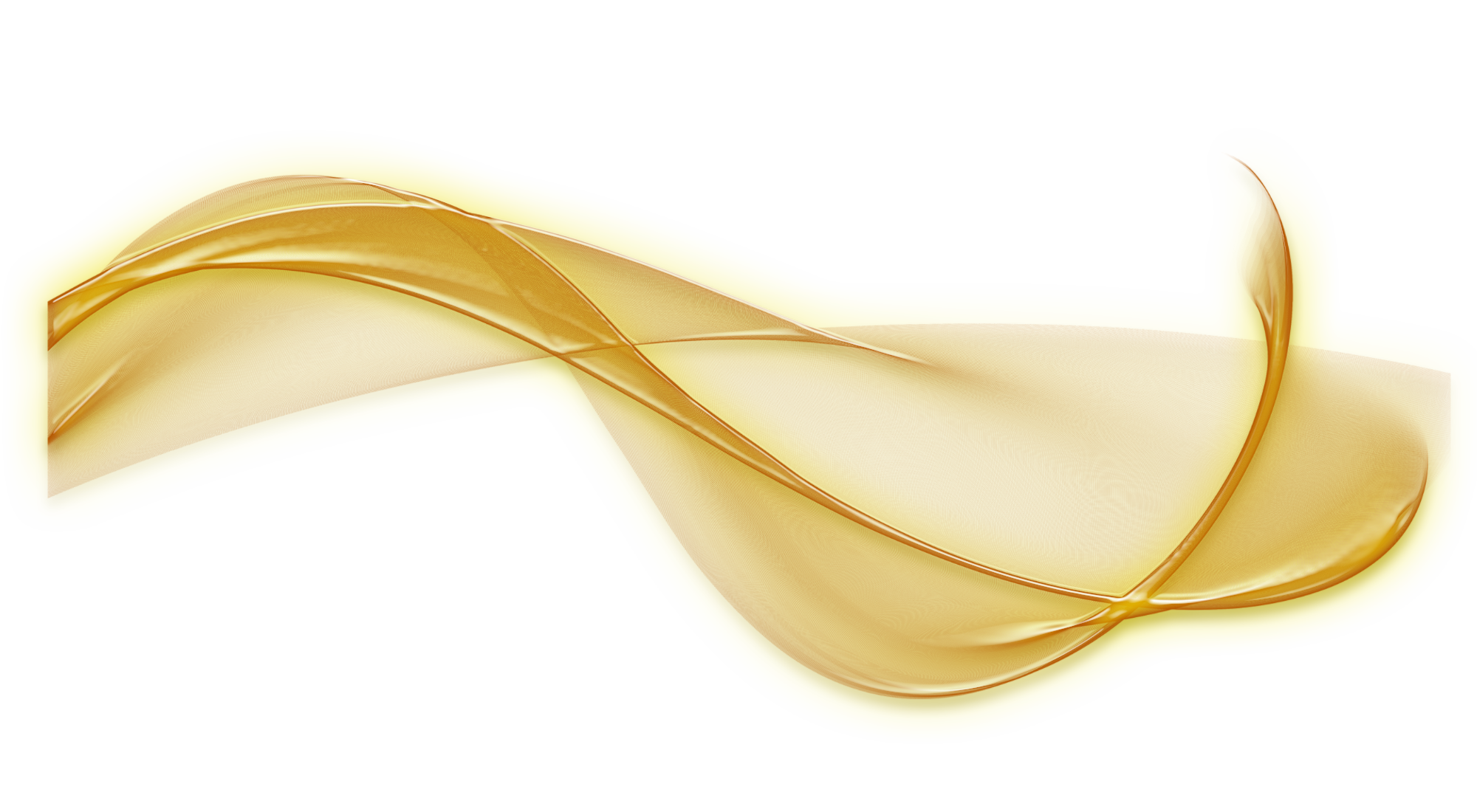 NHIỆT LIỆT CHÀO MỪNG 
THẦY, CÔ GIÁO 
ĐẾN DỰ GIỜ LỚP HỌC
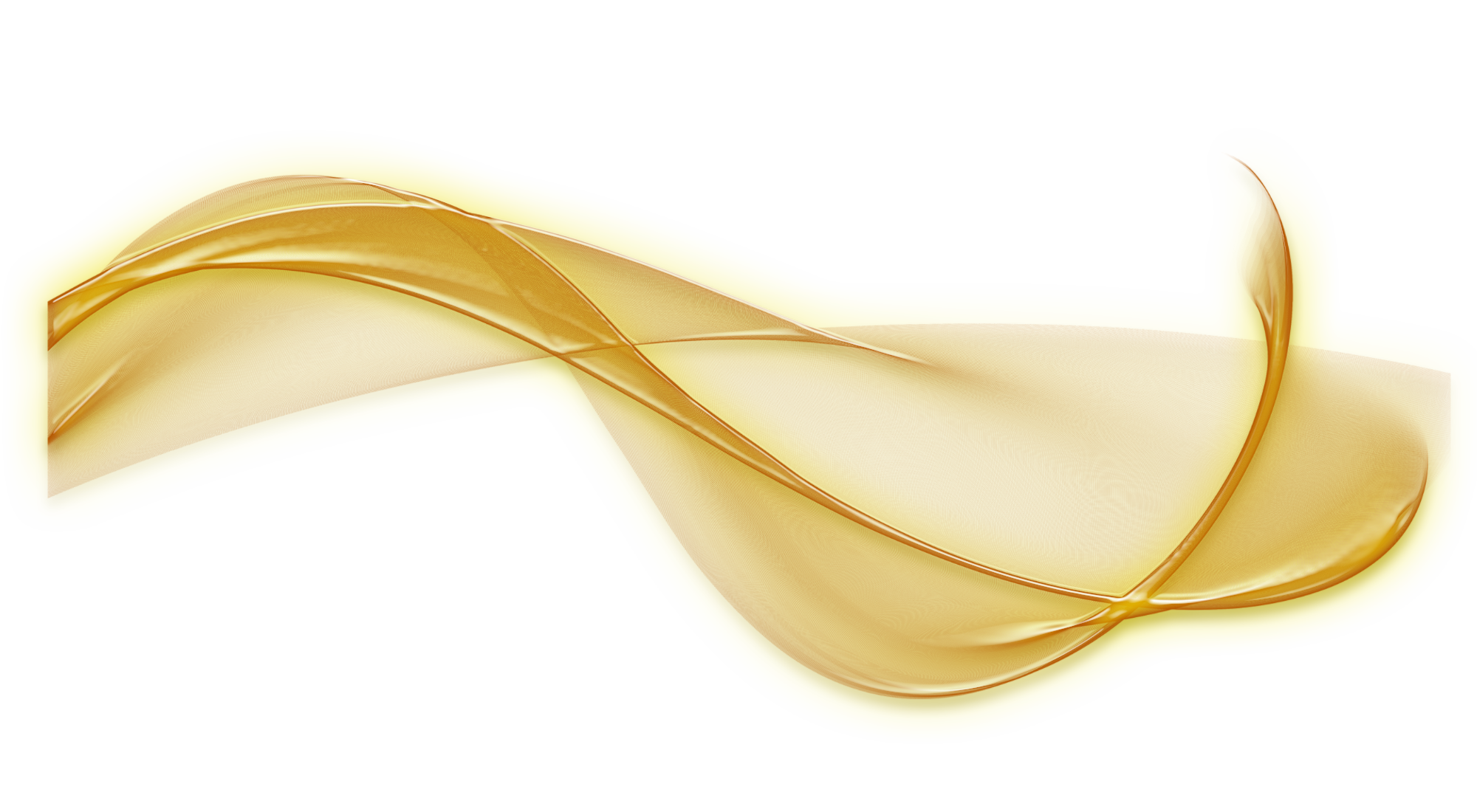 Hà Nội, ngày 29 tháng 11 năm 2023
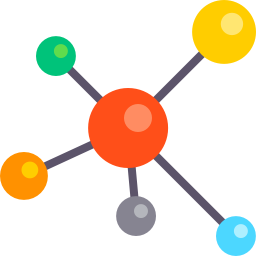 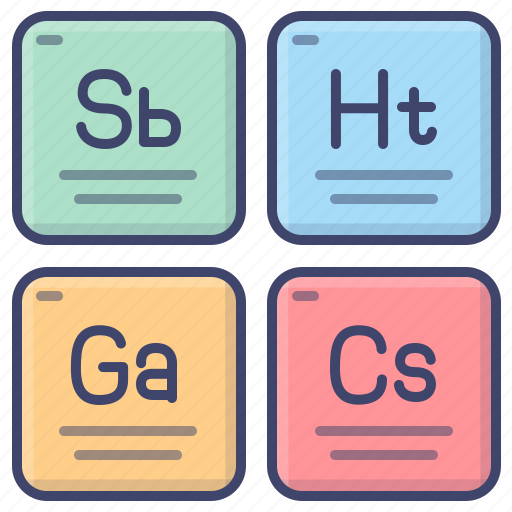 KHỞI ĐỘNG
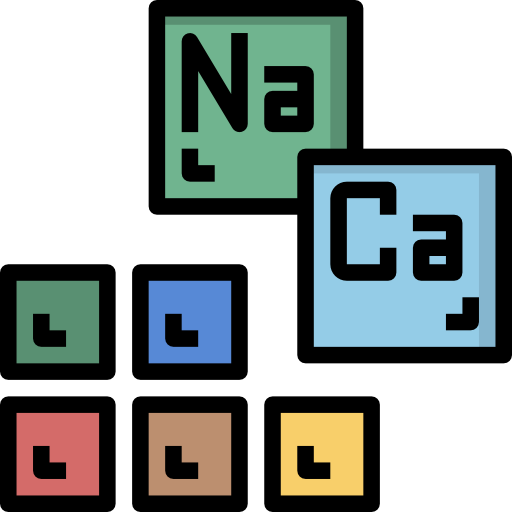 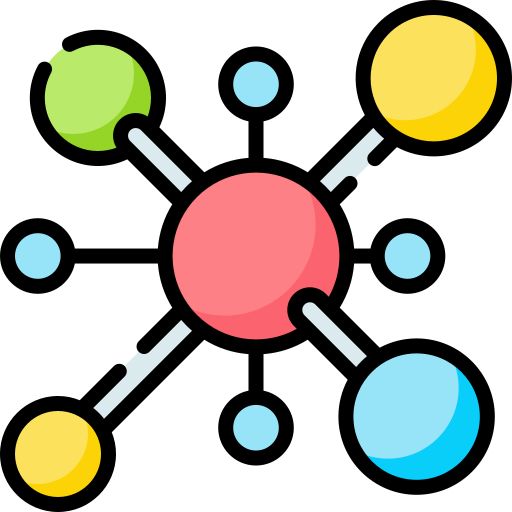 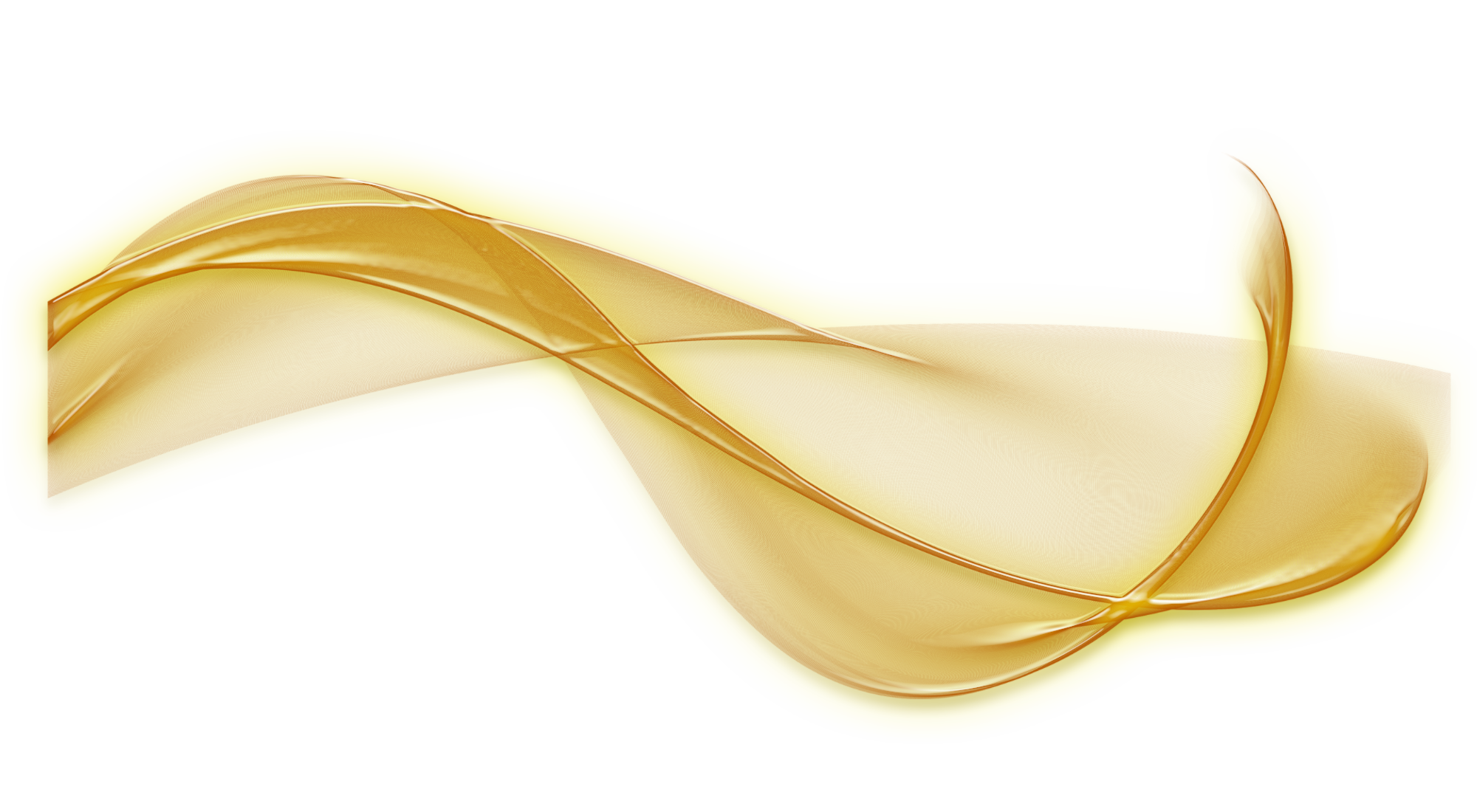 SỞ GIÁO DỤC VÀ ĐÀO TẠO HÀ HỘI
TRƯỜNG THPT ĐÔNG ANH
BÀI 11: 
LIÊN KẾT ION
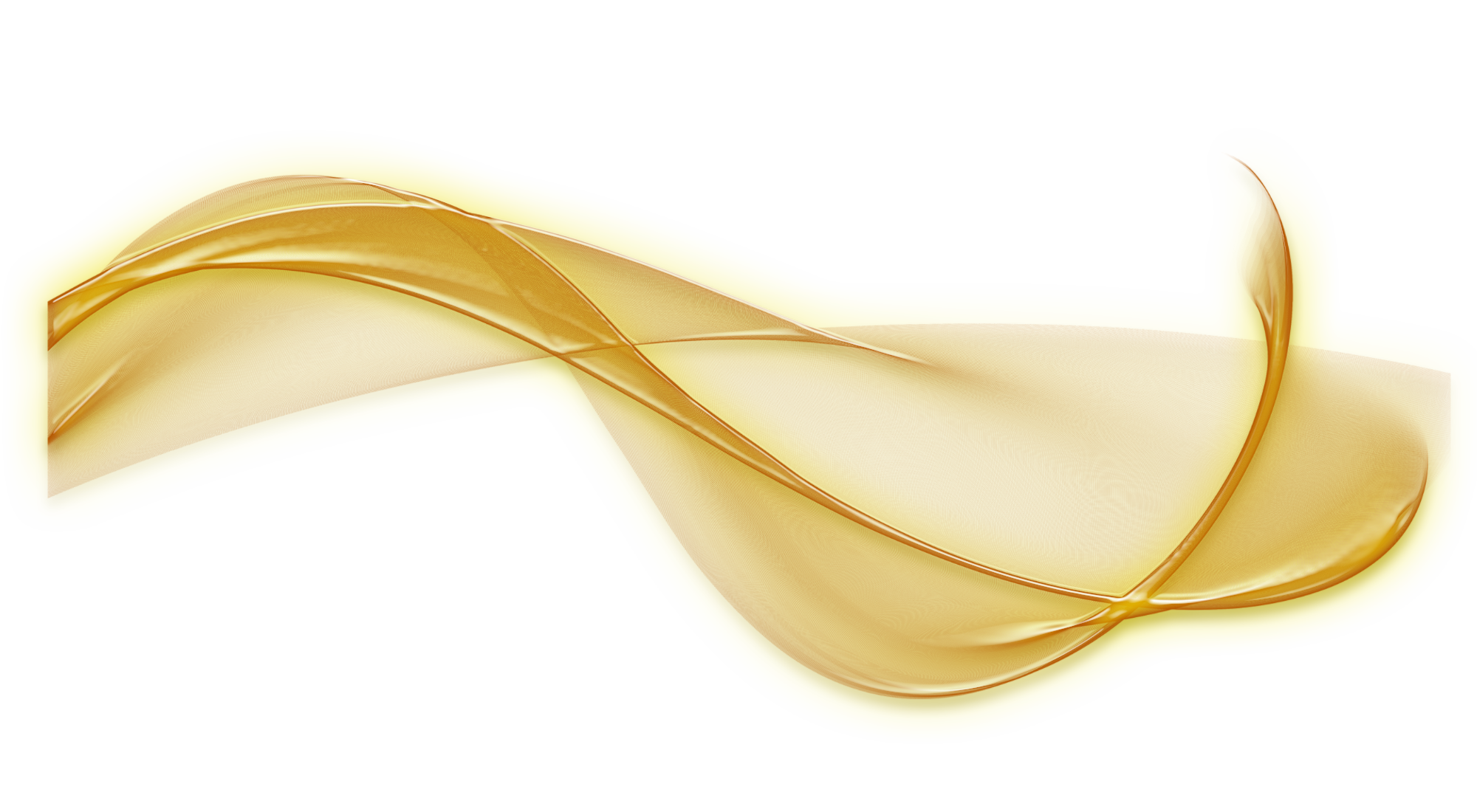 GIÁO VIÊN : TRẦN THỊ THANH HUYỀN
               LỚP HỌC    : 10
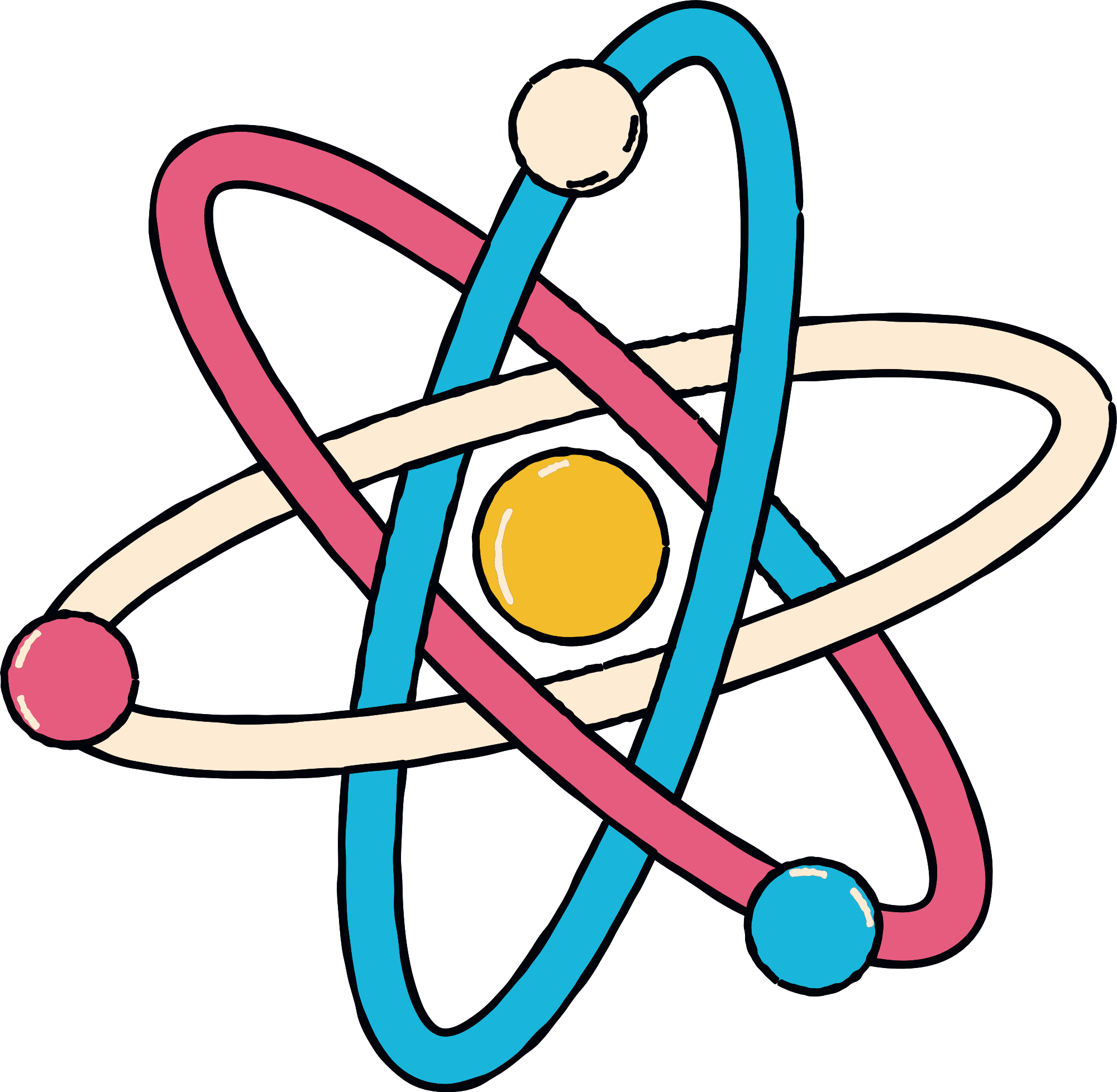 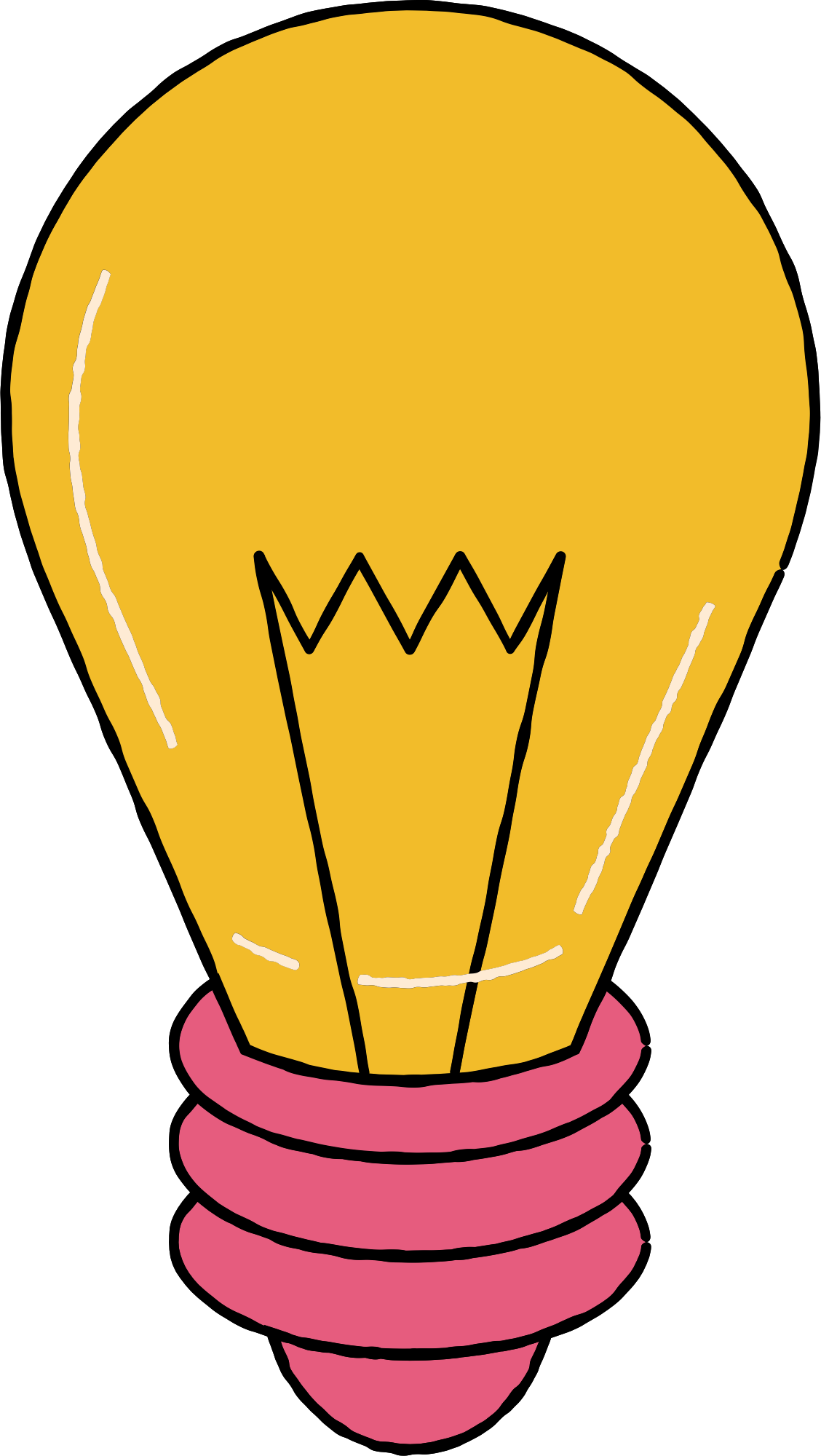 NỘI DUNG BÀI HỌC
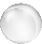 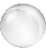 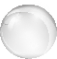 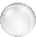 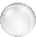 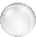 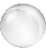 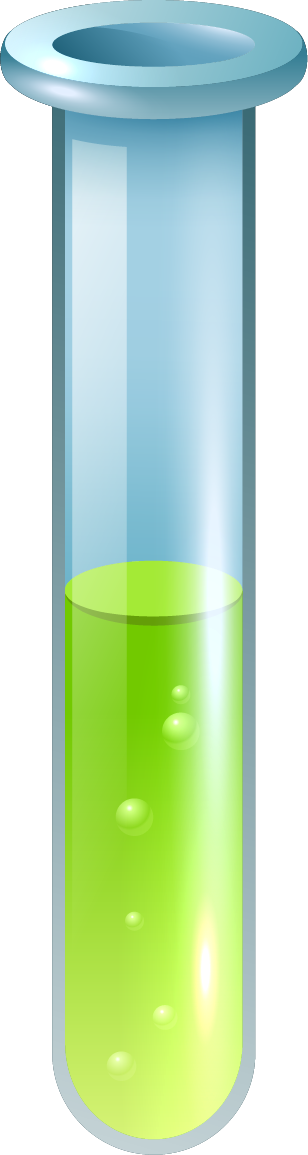 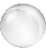 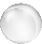 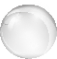 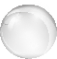 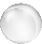 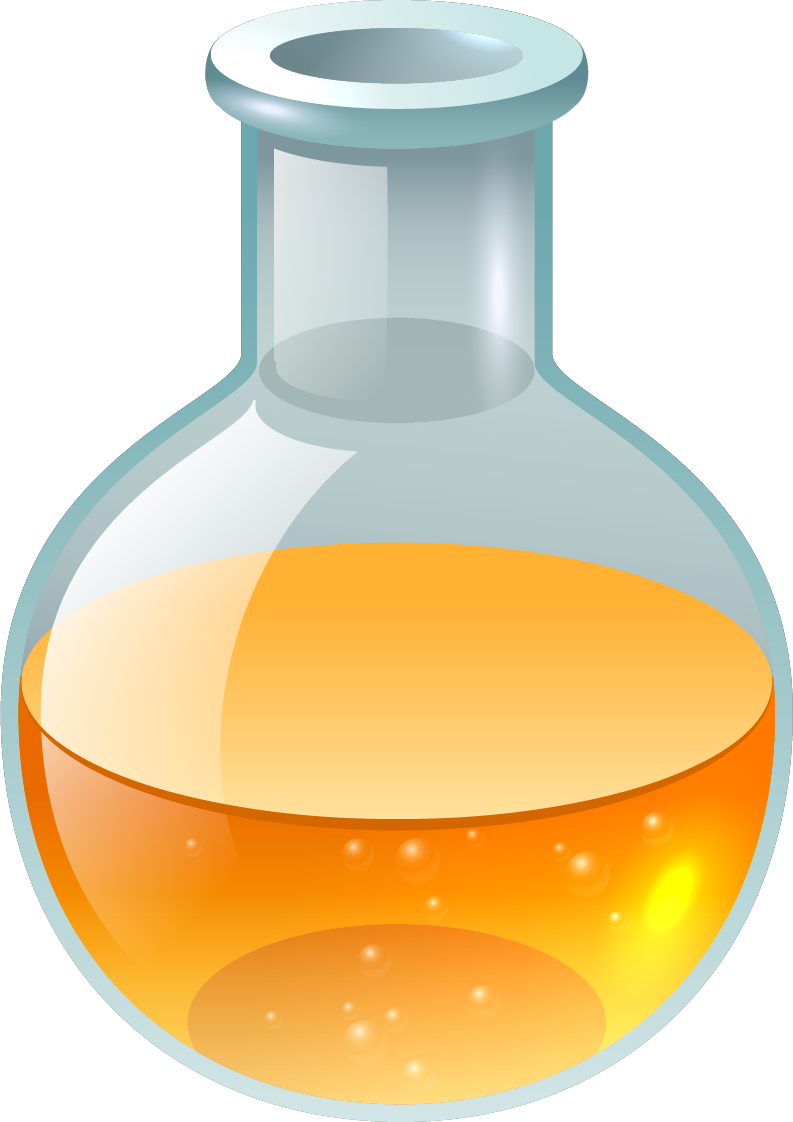 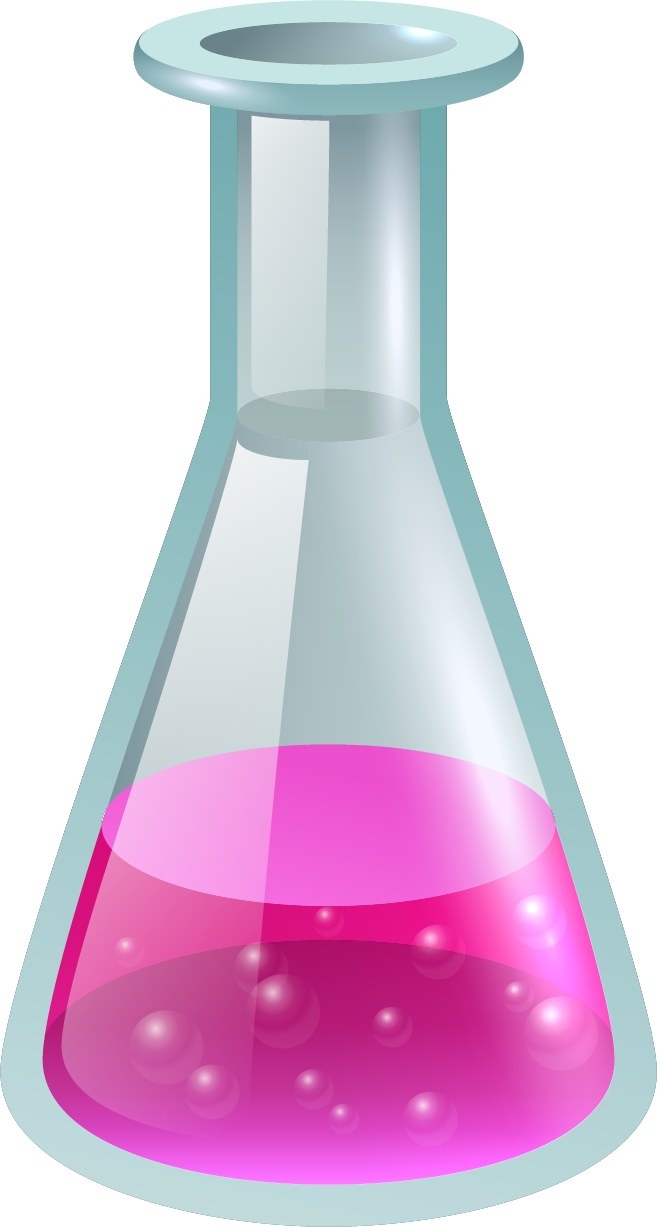 I
SỰ TẠO THÀNH ION
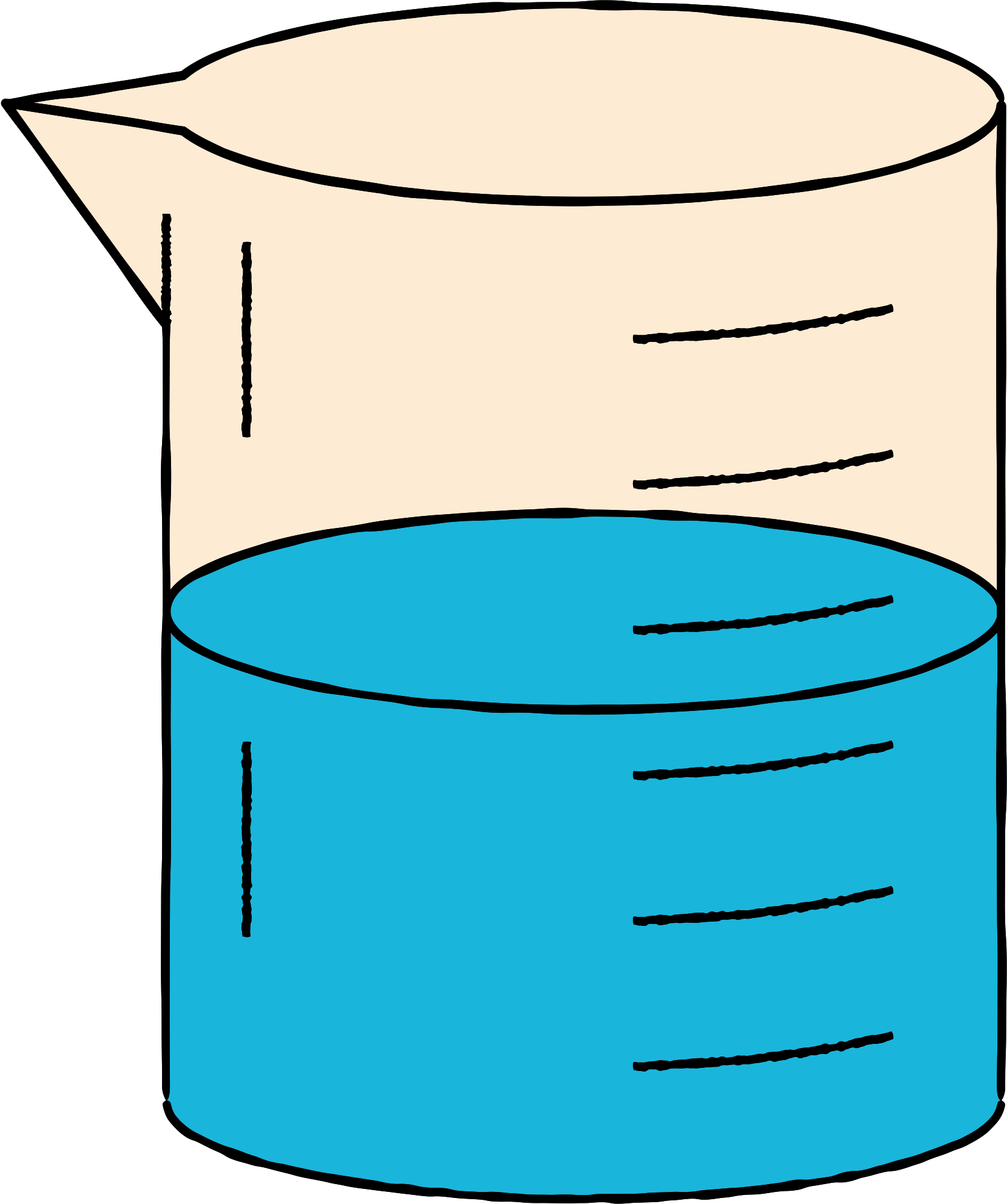 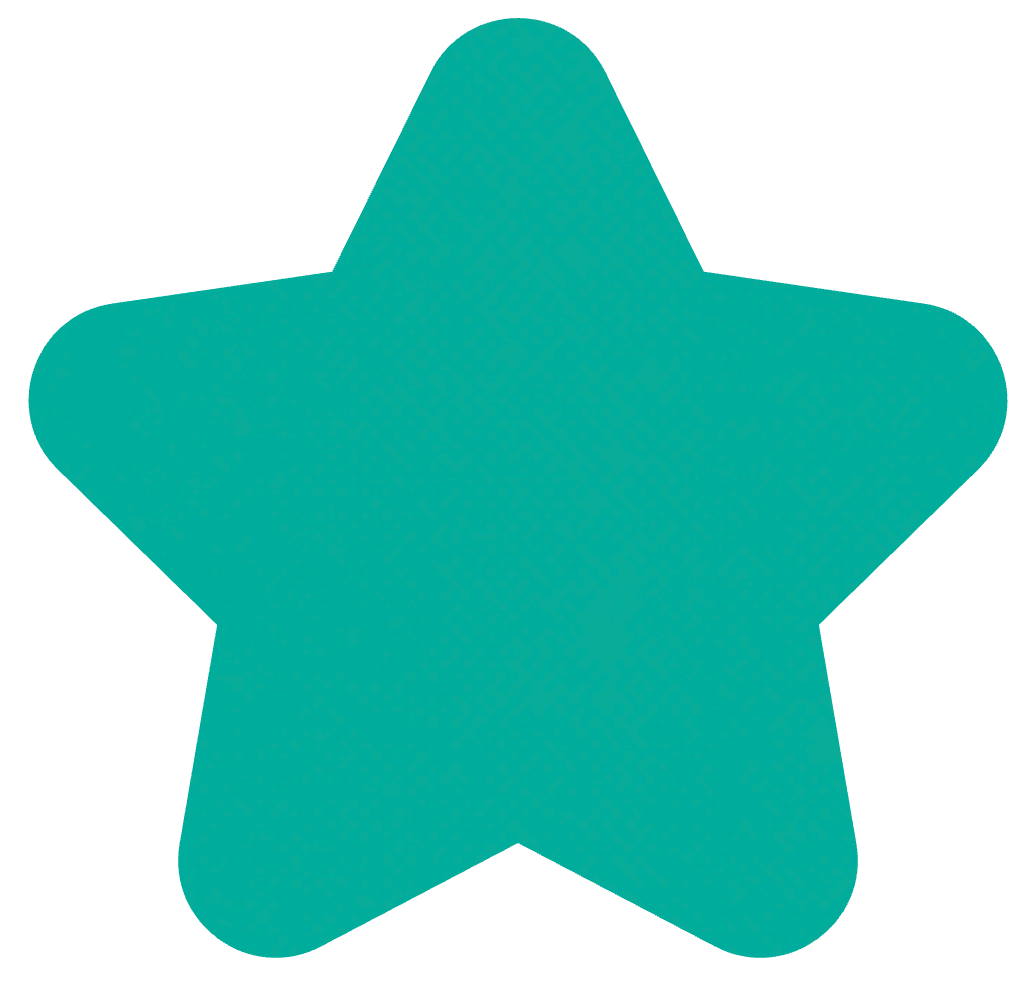 II
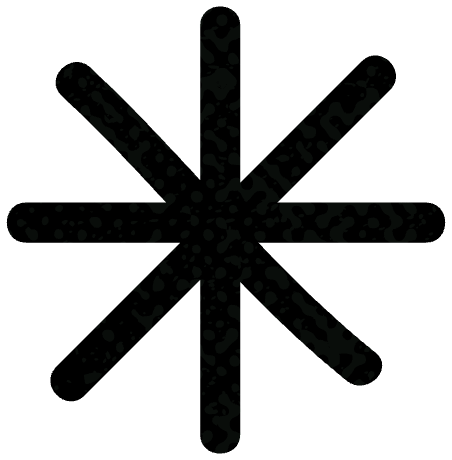 SỰ TẠO THÀNH LIÊN KẾT ION
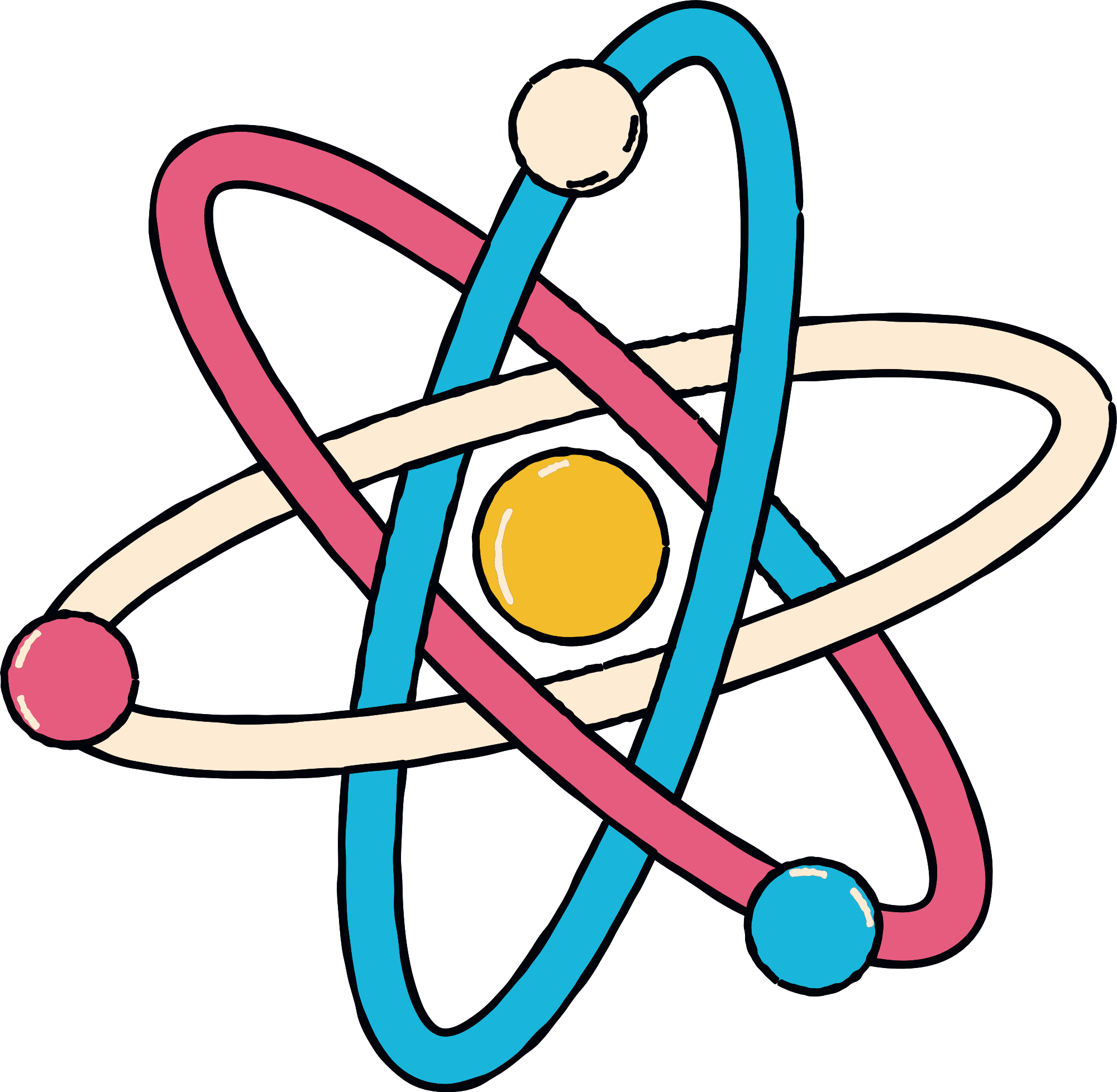 I. SỰ TẠO THÀNH ION
Ví dụ: Sự tạo thành ion từ nguyên tử Sodium (Na) và Chlorine (Cl)
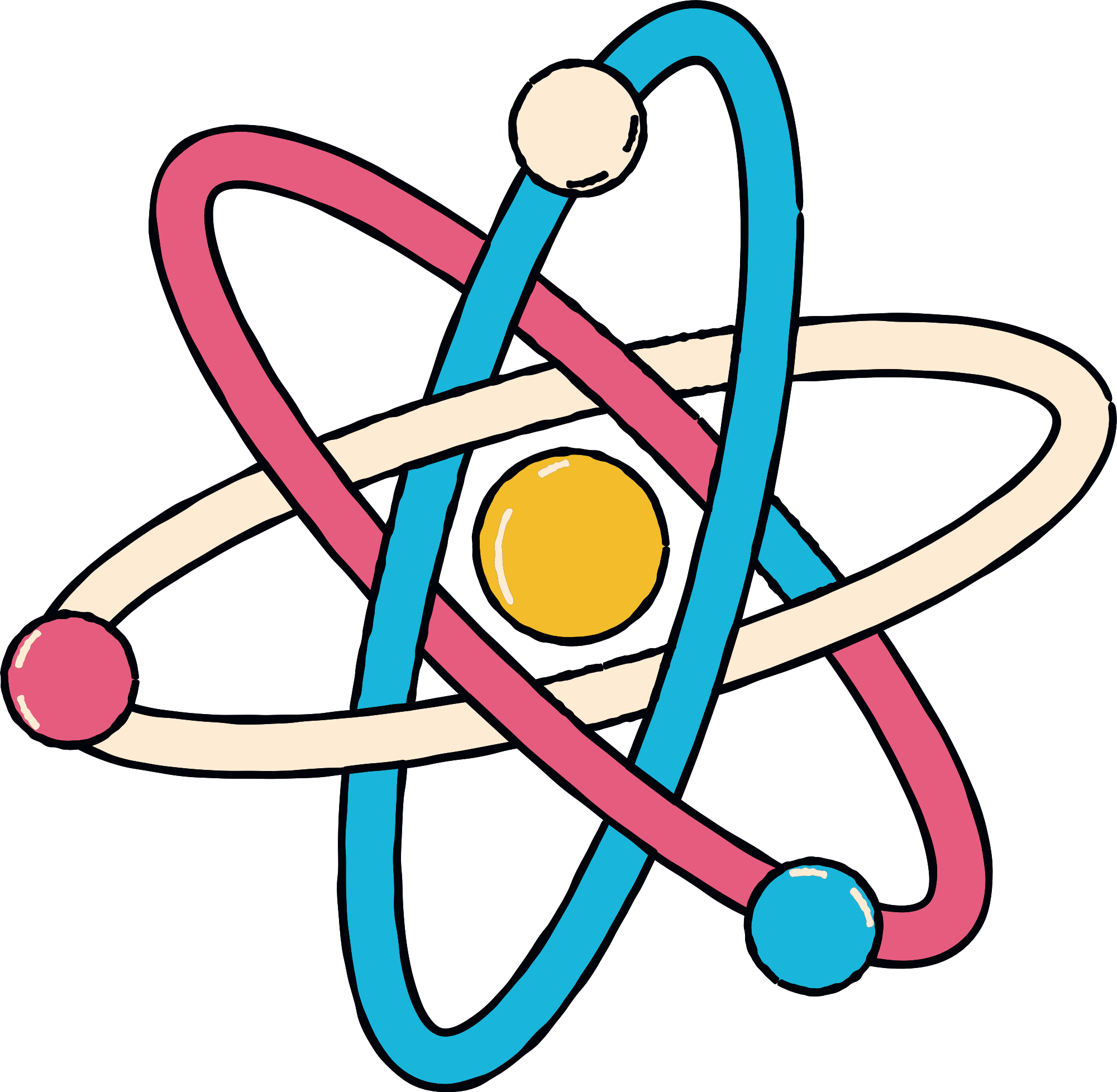 I. SỰ TẠO THÀNH ION
Nhiệm vụ: (Chia lớp thành 4 nhóm)
1. Từ mô hình nguyên tử Na và Cl, các nhóm hãy thảo luận, tìm cách di chuyển các hạt electron lớp ngoài cùng của hai nguyên tử để cả hai đều đạt cấu hình bền của khí hiếm theo quy tắc Octet.
2. Nghiên cứu SGK và mô hình đã xây dựng, hãy viết sơ đồ tạo thành, cấu hình electron của ion và gọi tên ion tương ứng.
- Cử đại diện nhóm trình bày. 
Nhóm báo cáo sản phẩm đúng và nhanh nhất được 2 sticker.
Các nhóm còn lại đúng được nhận 1 sticker.
Thời gian: 1 phút
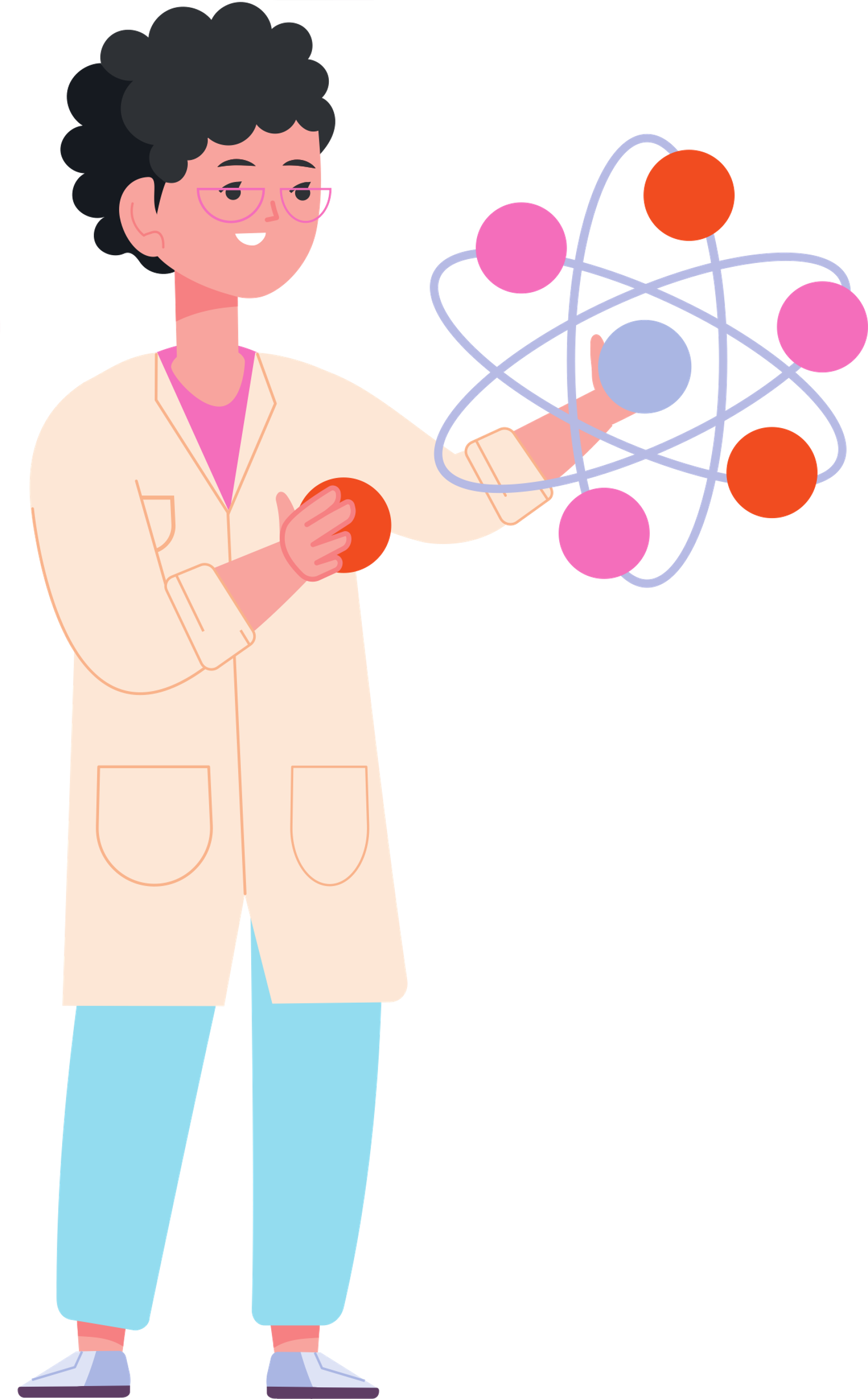 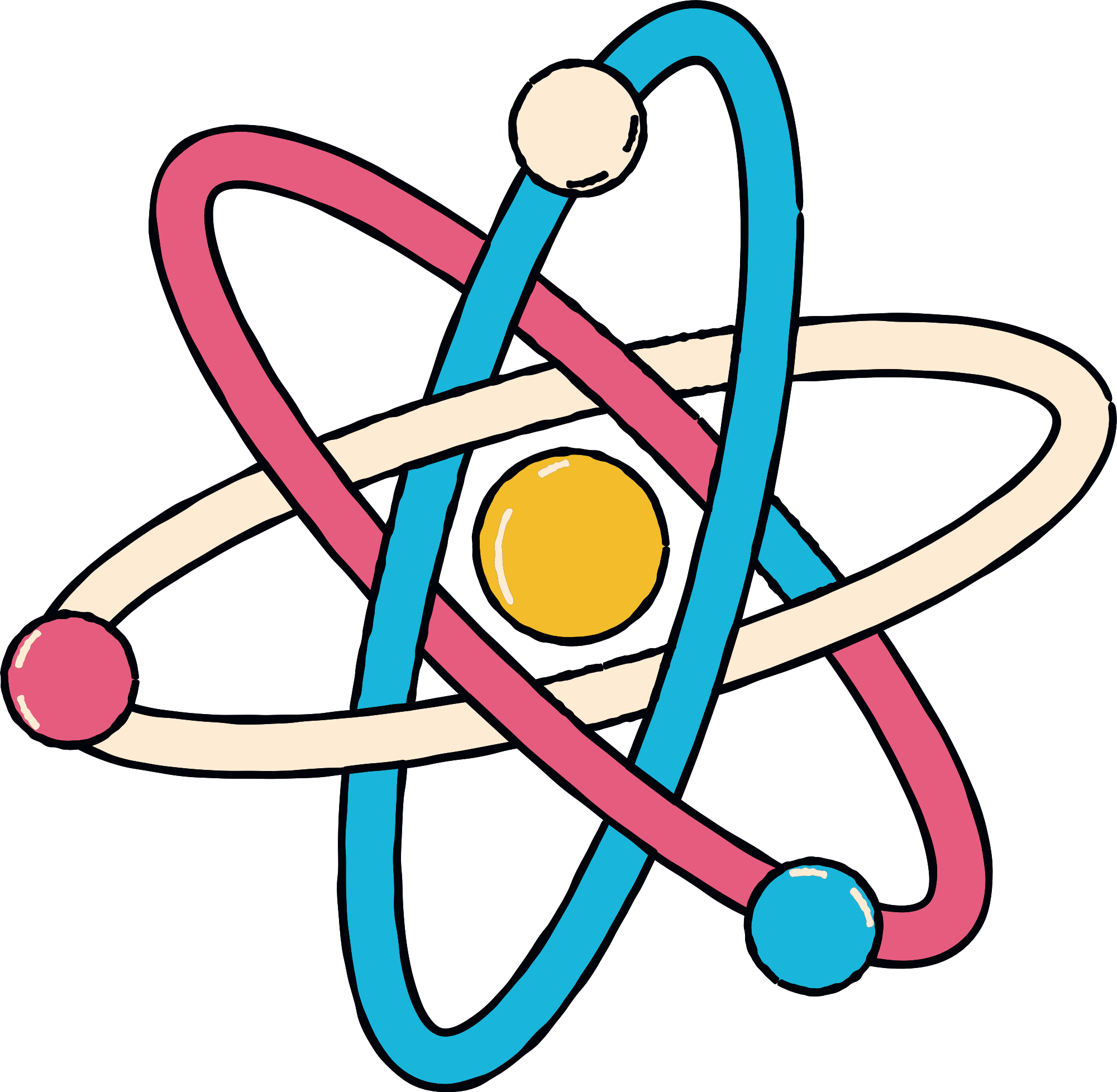 I. SỰ TẠO THÀNH ION
Ví dụ: Sự tạo thành ion từ nguyên tử Sodium (Na) và Chlorine (Cl)
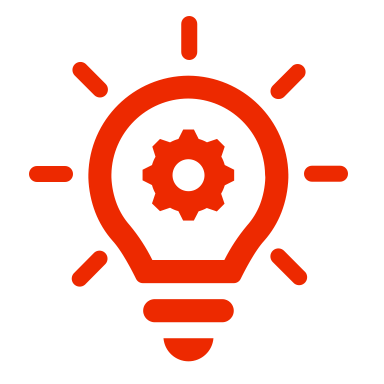 I. SỰ TẠO THÀNH ION
- Nguyên tử kim loại có xu hướng nhường electron để trở thành 
ion dương hay cation. 
Số đơn vị điện tích của cation bằng số electron mà nguyên tử đã nhường.
- Nguyên tử phi kim có xu hướng nhận electron để trở thành 
ion âm hay anion. 
Số đơn vị điện tích của anion bằng số electron mà nguyên tử đã nhận.
Tên gọi: “cation” + tên kim loại.
Tên gọi: “anion” + tên gốc acid.
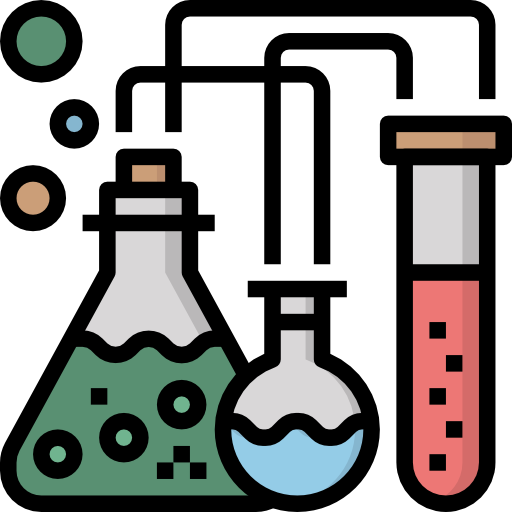 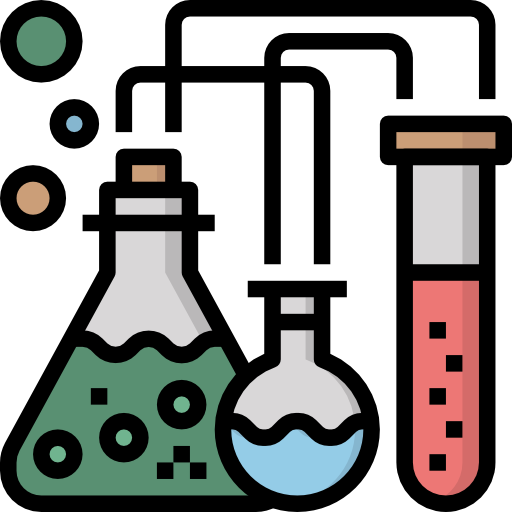 LƯU Ý
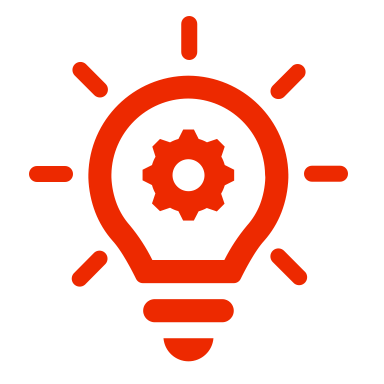 Các ion thường có cấu hình electron bền vững của nguyên tử khí hiếm gần nhất với nguyên tố tạo thành ion đó trong bảng tuần hoàn.
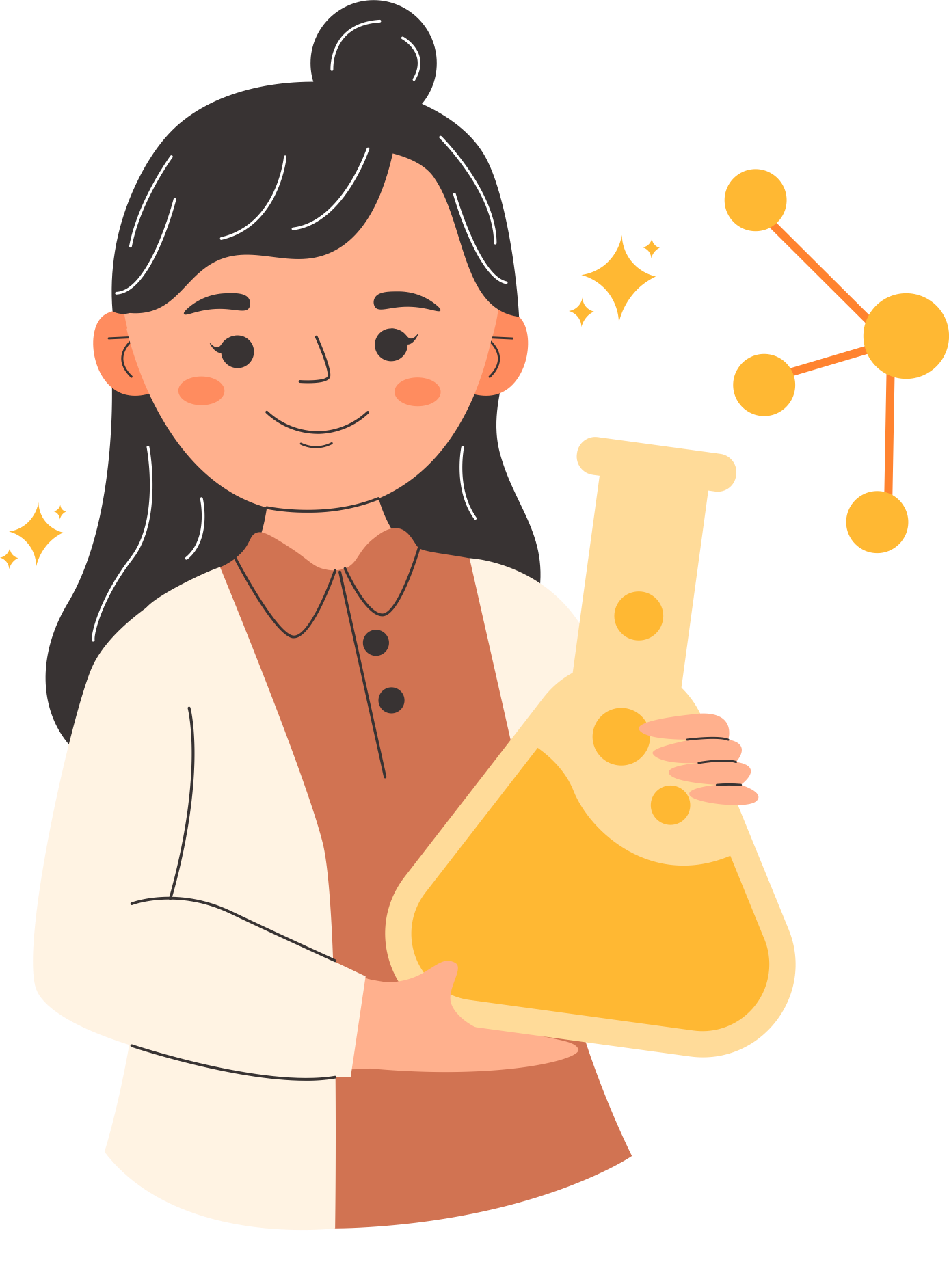 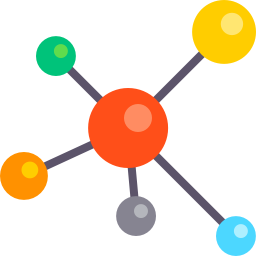 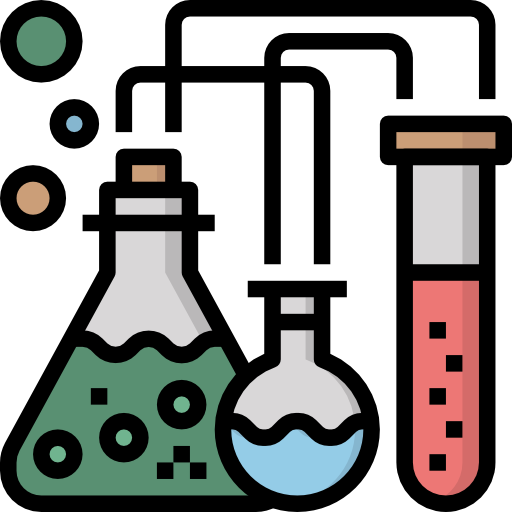 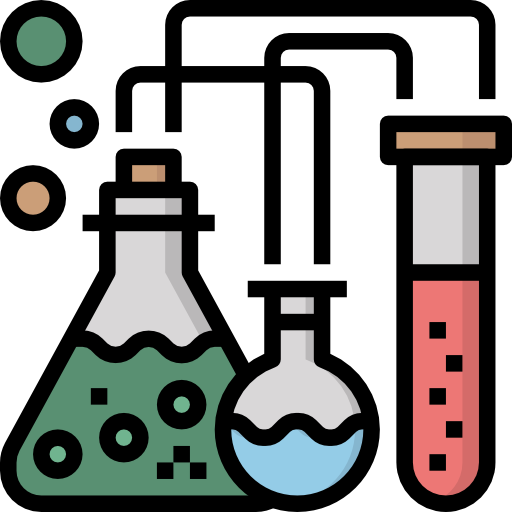 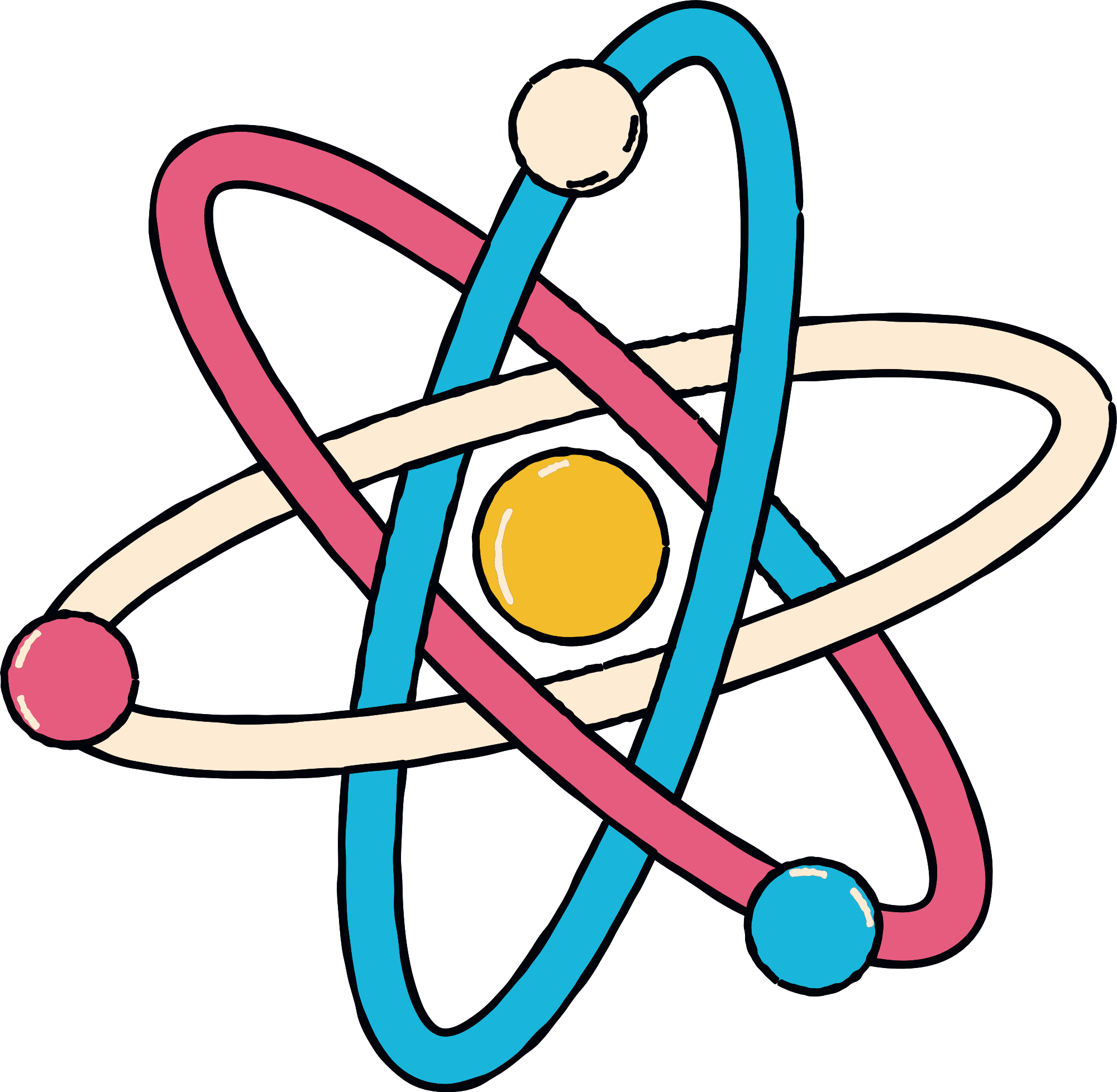 EM CÓ BIẾT
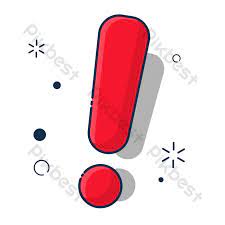 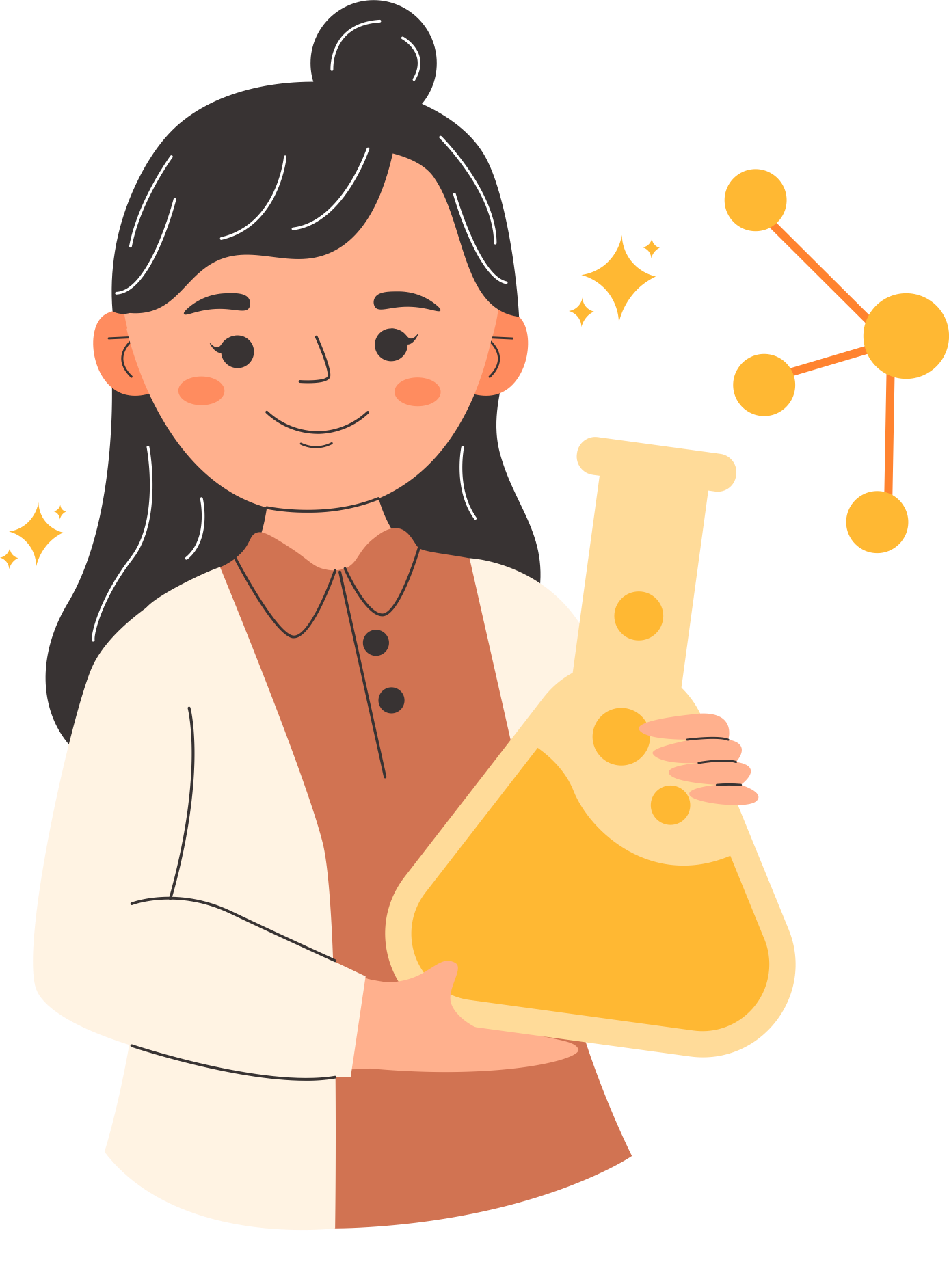 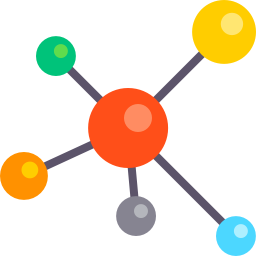 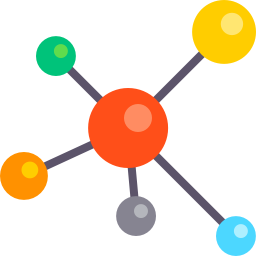 LUYỆN TẬP 1:
TRÒ CHƠI “NGUYÊN TỬ BÍ MẬT”
Luật chơi: Có 1 hộp bí mật đựng các quả bóng tượng trưng cho nguyên tử của các nguyên tố hoá học. Mỗi nhóm cử 1 HS đại diện lên bốc thăm 1 quả bóng bất kì và hoàn thành nội dung:




    Nhóm có câu trả lời đúng và nhanh nhất được nhận 2 sticker. 
    Các nhóm còn lại trả lời đúng được 1 sticker.    
Thời gian: 2 phút
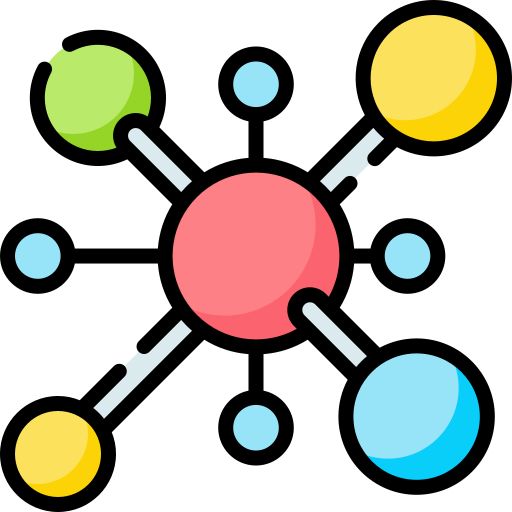 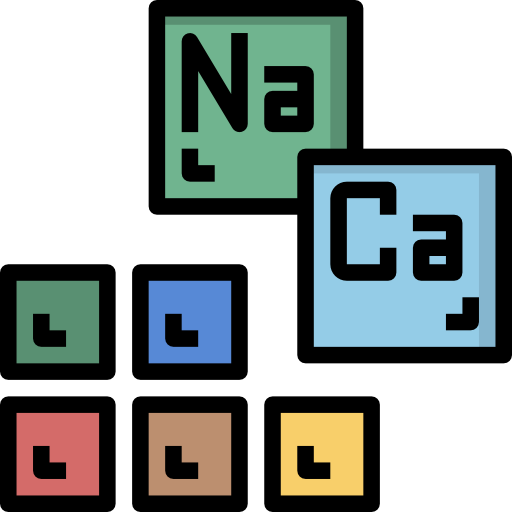 II. SỰ TẠO THÀNH LIÊN KẾT ION
VD: Sự tạo thành liên kết ion trong phân tử sodium chloride
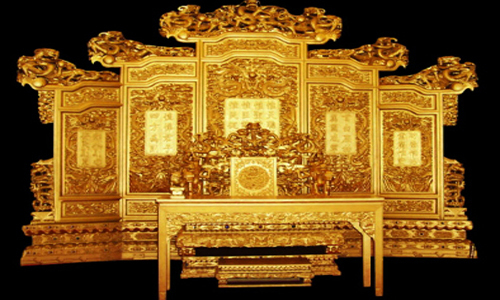 II. SỰ TẠO THÀNH LIÊN KẾT ION
VD: Sự tạo thành liên kết ion trong phân tử sodium chloride
Na    +
II. SỰ TẠO THÀNH LIÊN KẾT ION
Kết luận:
- Liên kết ion trong phân tử hay tinh thể được tạo thành nhờ      lực hút tĩnh điện giữa các ion mang điện tích trái dấu.
- Liên kết ion thường được tạo thành từ các nguyên tử 
 kim loại điển hình và phi kim điển hình.
II. SỰ TẠO THÀNH LIÊN KẾT ION
VD: Sự tạo thành liên kết ion trong phân tử calcium chloride
Cl   + Ca
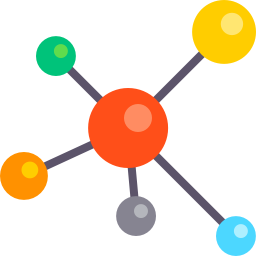 LUYỆN TẬP 2:
TRÒ CHƠI “MẢNH GHÉP PHÙ HỢP”
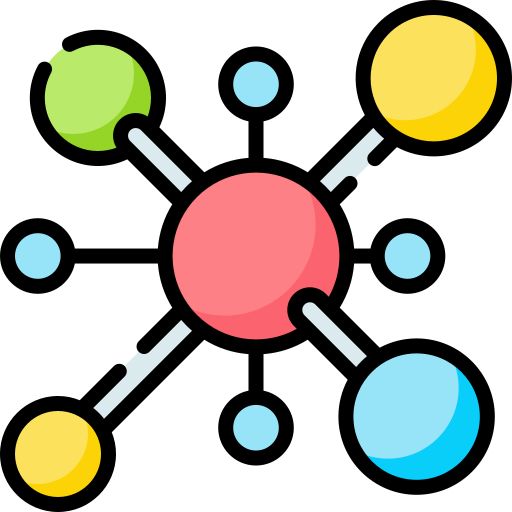 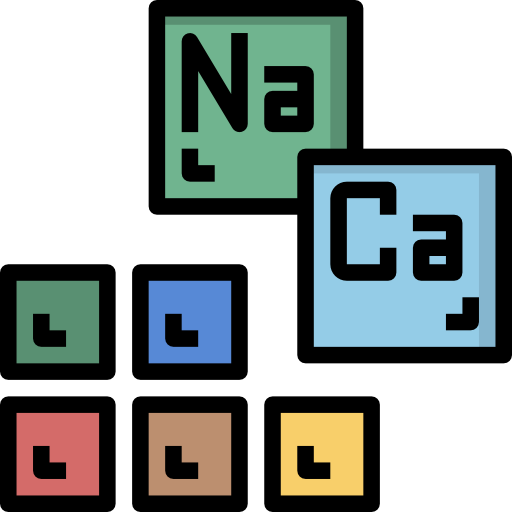 Ca
F
F
F
F
Ca
O
K
K
K
K
O
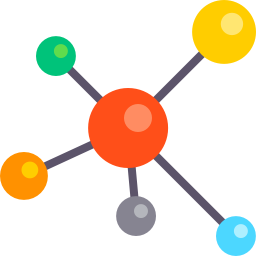 Ca :
LUYỆN TẬP 2:
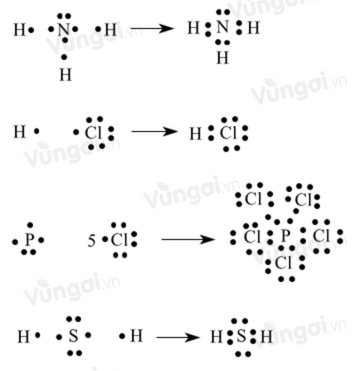 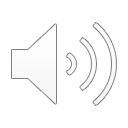 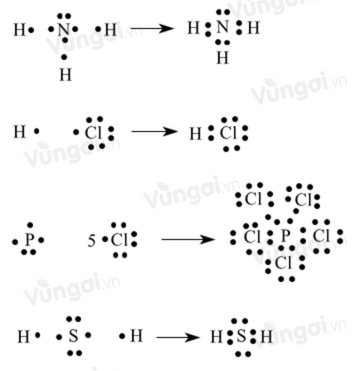 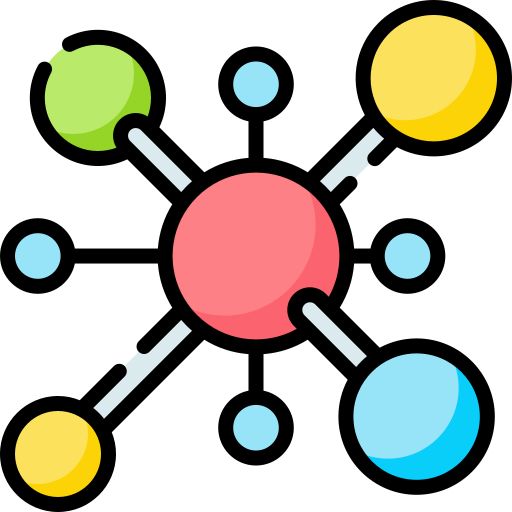 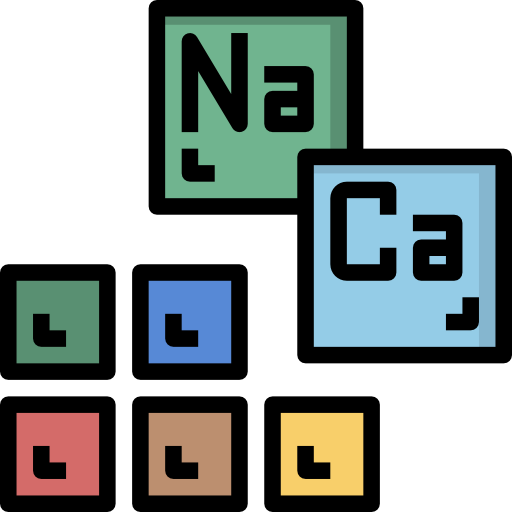 Ca
Ca
F
F
F
F
CÁC PHÂN TỬ CÓ THỂ GHÉP ĐƯỢC
Ca
O
F
K
K
K
K
K
F
K
O
O
CHÚC MỪNG NHÓM ĐẠT NHIỀU STICKER NHẤT!
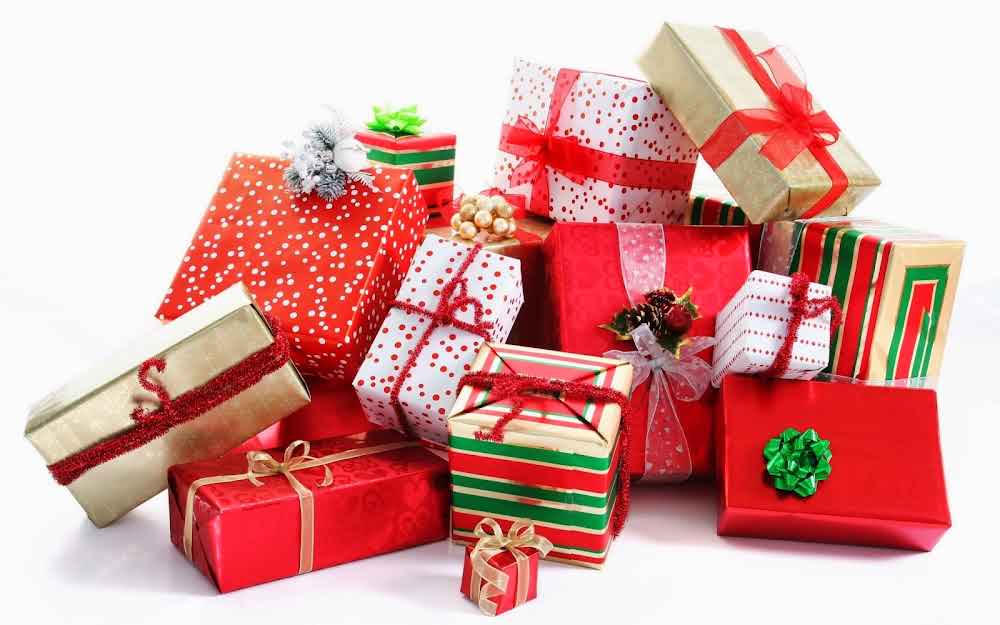 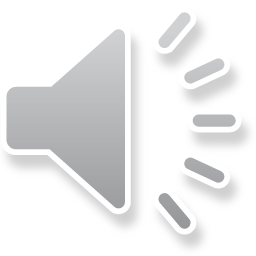 LIÊN KẾT ION
Sự tạo thành ion
Sự tạo thành liên kết ion
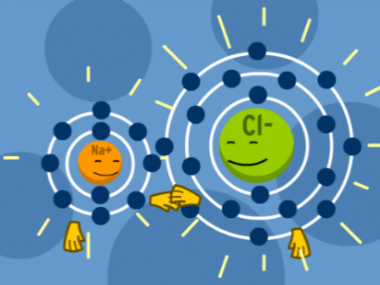 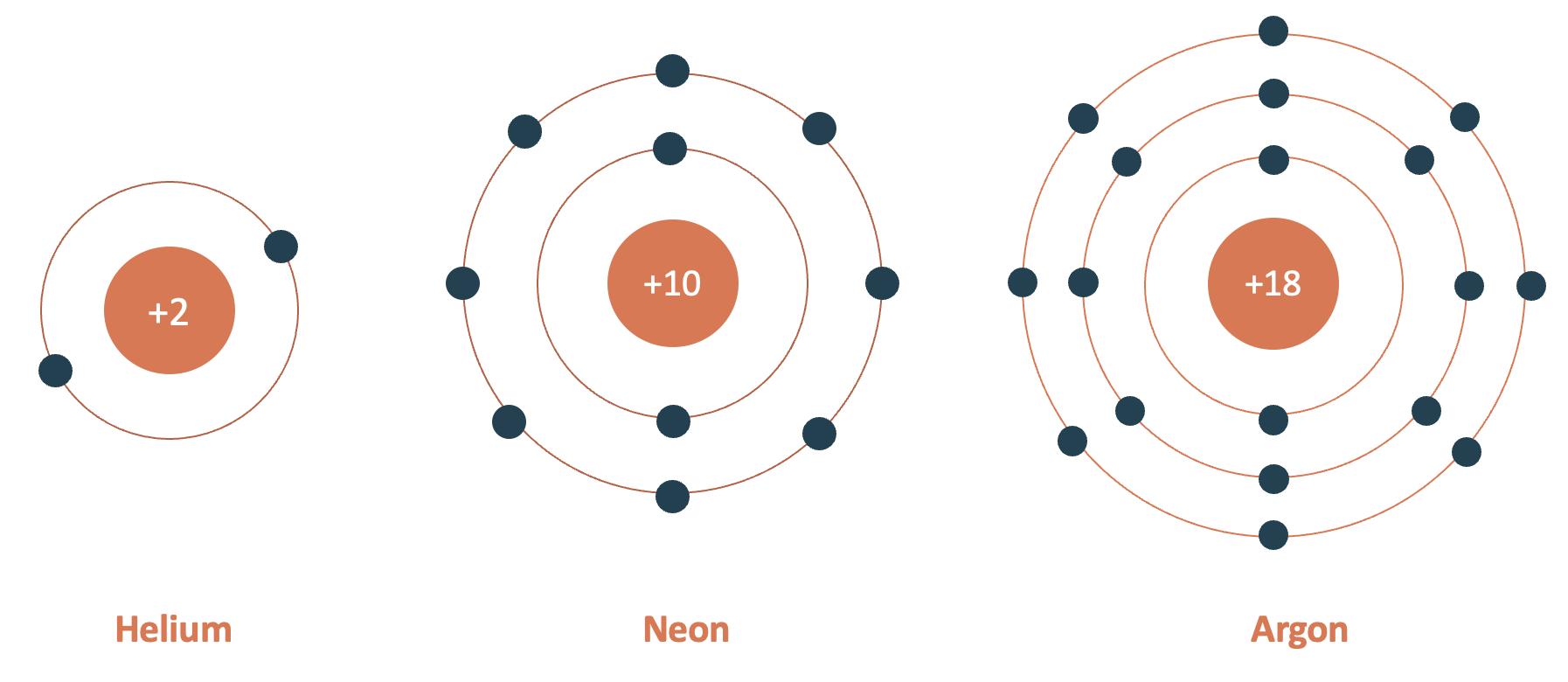 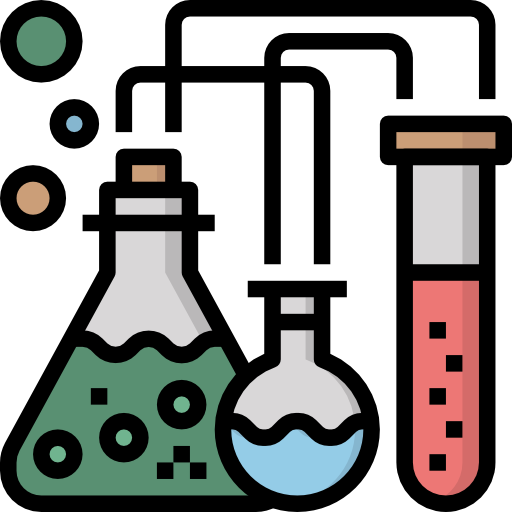 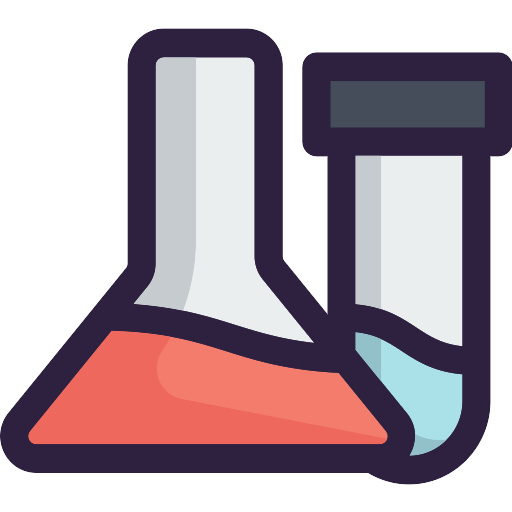 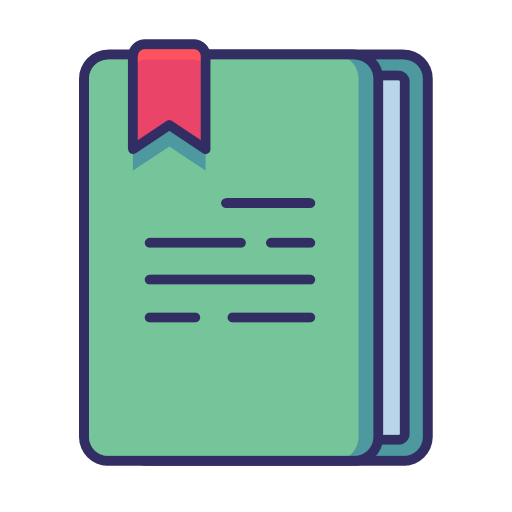 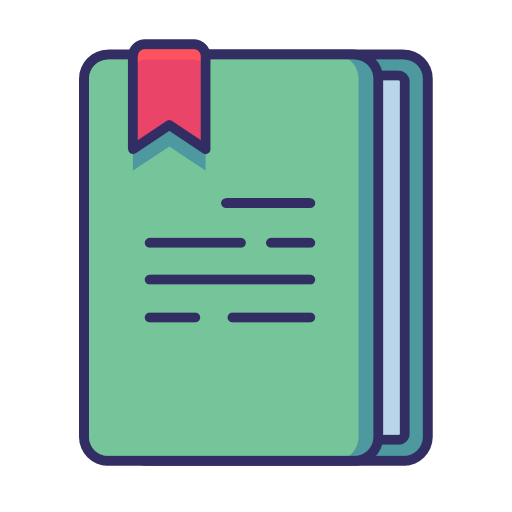 BÀI TẬP VẬN DỤNG
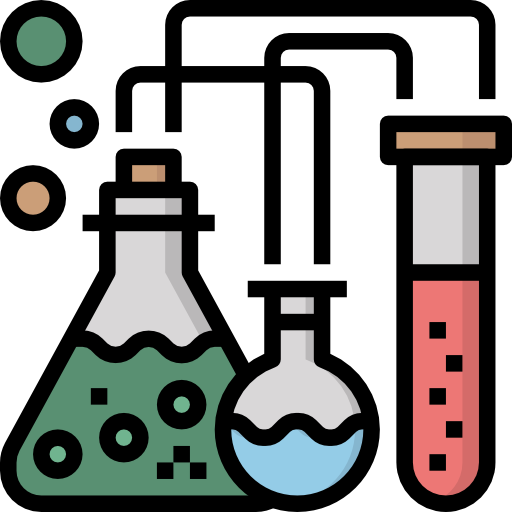 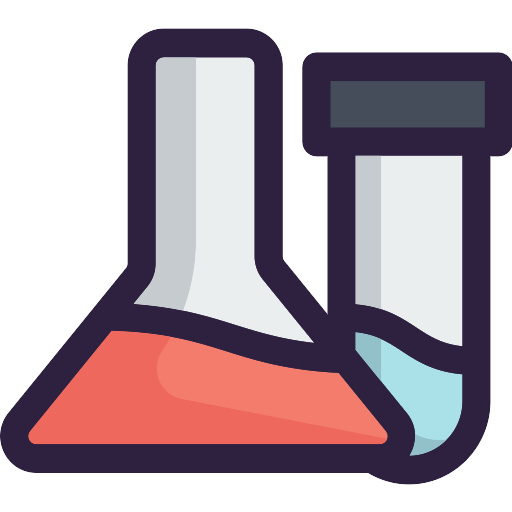 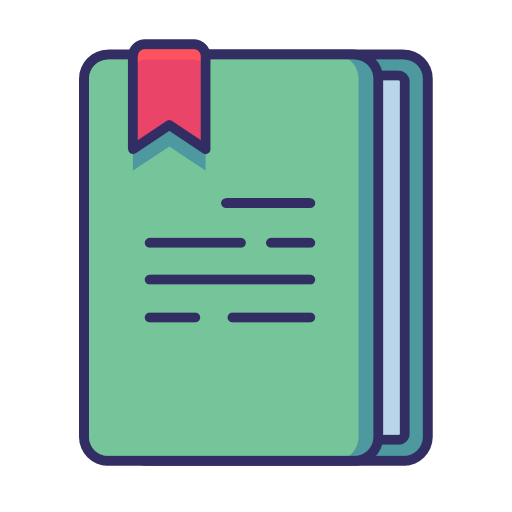 NUÔI TINH THỂ MUỐI
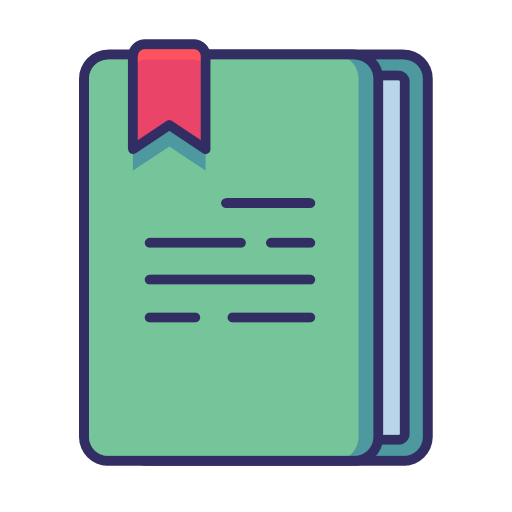 Bước 1: Tạo dung dịch nước muối quá bão hoà: Cho muối ăn (muối tinh) vào khoảng 500ml nước sôi, khuấy đều đến khi muối ăn không thể tan thêm được nữa, để nguội và gạn lọc bỏ cặn lắng, thu được nước muối quá bão hoà.
Bước 2: Tạo tinh thể mầm: Rót khoảng 50ml dung dịch muối quá bão hoà vào cốc, để trong ngăn mát tủ lạnh 5 ngày sẽ thu được tinh thể mầm. Chọn lấy tinh thể mầm to nhất trong số các tinh thể thu được.
Bước 3: Nuôi tinh thể: Buộc tinh thể mầm vào dây chỉ, treo vào khoảng 450ml dung dịch muối còn lại. Để yên, tránh bụi nhưng không đậy nắp vì để nước bay hơi. Nếu mầm bị tan thì buộc lại mầm mới, nếu sau 2 ngày mầm không tan thì sau một thời gian sẽ thu được tinh thể NaCl lớn hơn phát triển từ mầm này. Để lưu giữ các tinh thể NaCl, có thể dùng sơn bóng (sơn móng tay) sơn lên bề mặt tinh thể.
Thay muối NaCl bằng CuSO4, phèn chua,…. và làm tương tự.
HƯỚNG DẪN VỀ NHÀ
01
02
Hoàn thành nội dung phần “Vận dụng” trong phiếu học tập cá nhân.
Đọc và tìm hiểu trước phần III: “Tinh thể ion”.
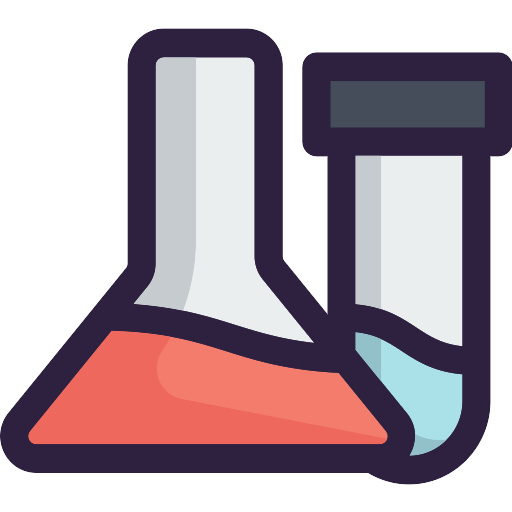 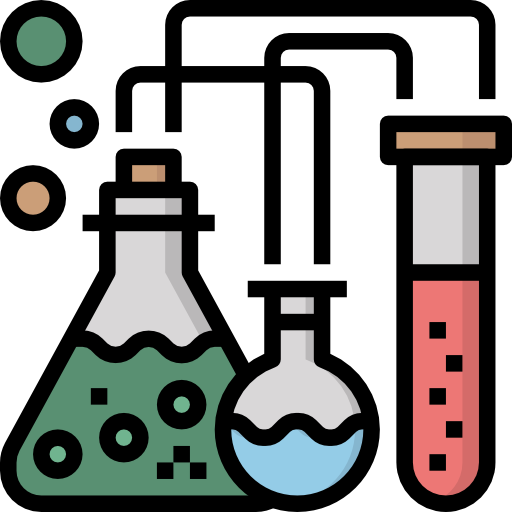 CHÂN THÀNH CẢM ƠN THẦY, CÔ GIÁO VÀ CÁC EM ĐÃ LẮNG NGHE!
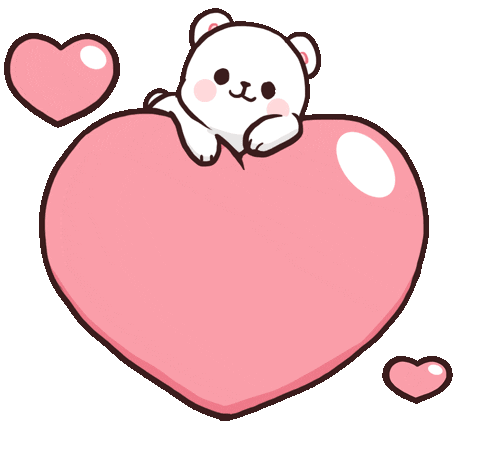 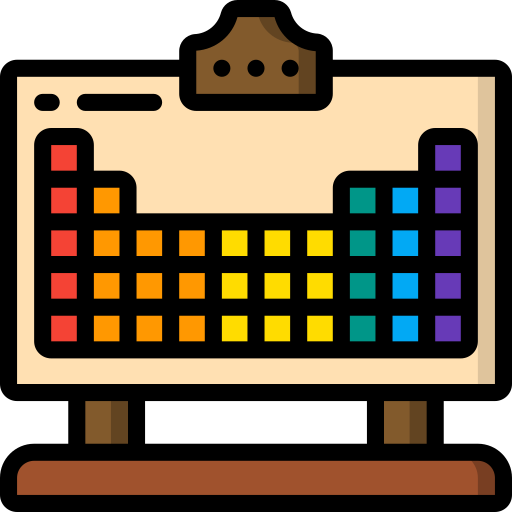 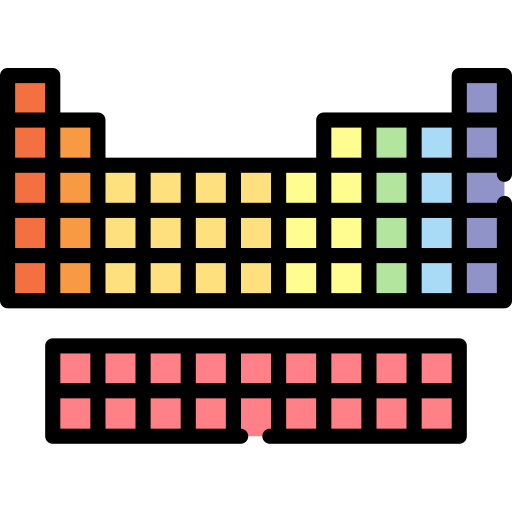